Устаревшие слова
Старинные русские меры длины в пословицах
Автор-составитель Андреянова И. Э., учитель русского языка Карповской СОШ
Семи пядей во лбу – о человеке, отличающемся обширными знаниями и умом.
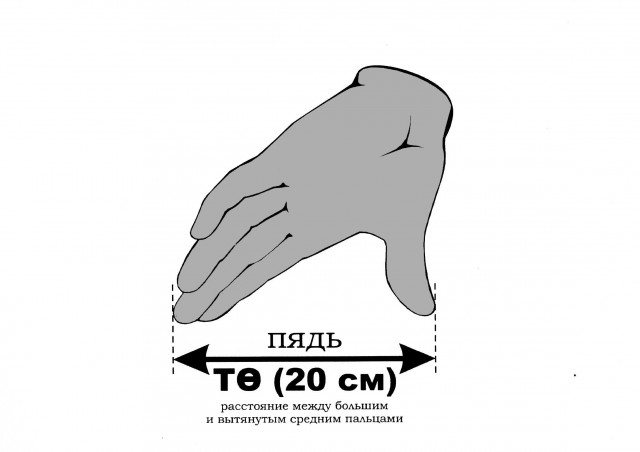 Как аршин проглотил. О том, чьё положение туловища выглядит неестественно прямо
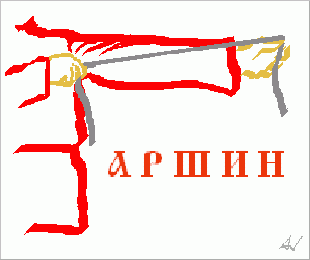 71,12сантиметра
Сам с ноготок, а борода с локоток. О молодом, но умном человеке.
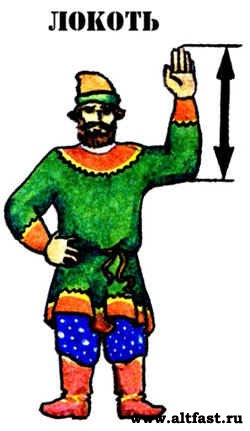 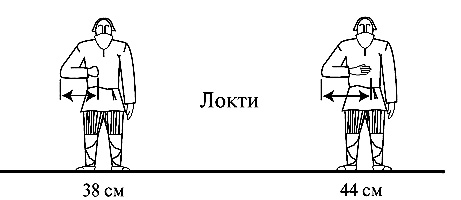 От горшка два вершка. О маленьком, невысокого роста человеке
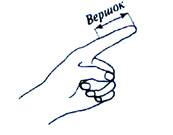 4,5 сантиметра
За семь вёрст киселя хлебать. Ехать далеко без достаточной причины
1 066 метра
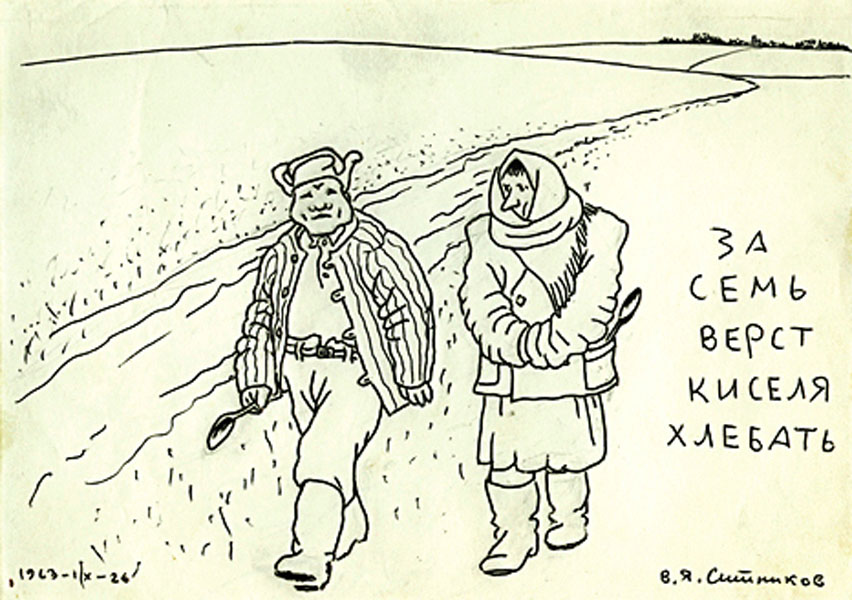